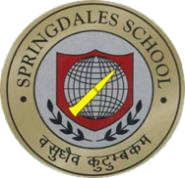 NATIONAL EDUCATION POLICY -2020
HOLISTIC PROGRESS CARD
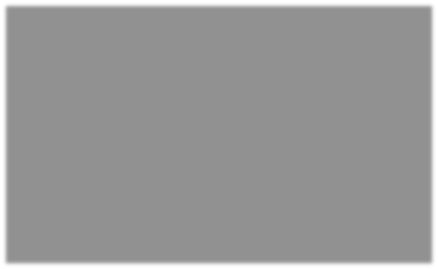 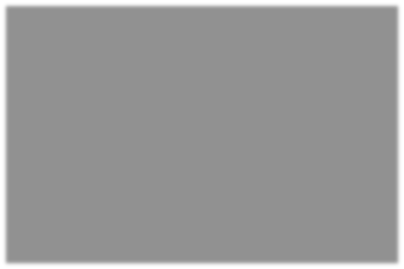 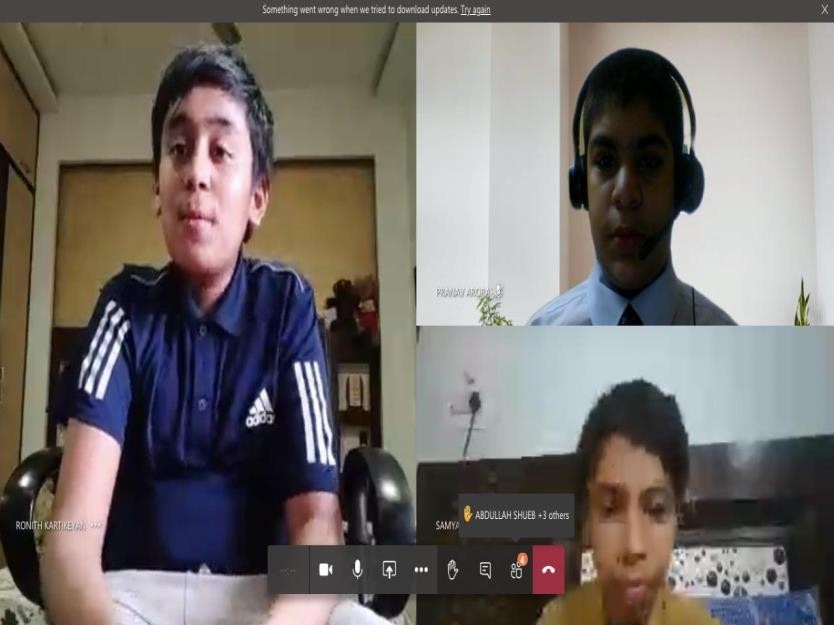 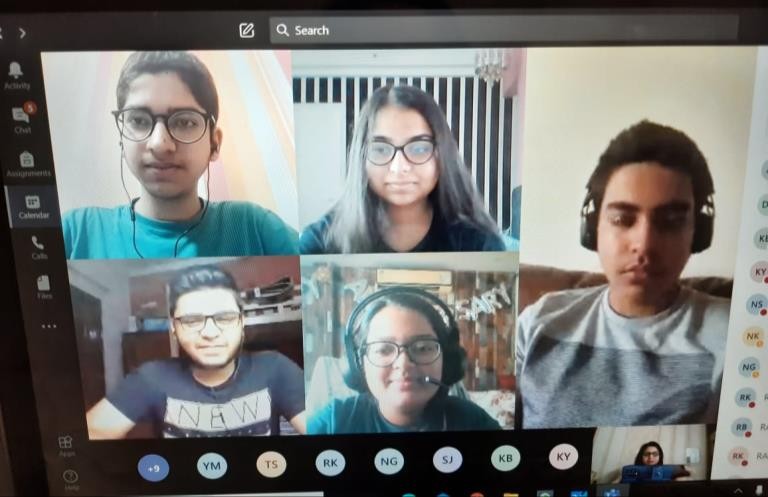 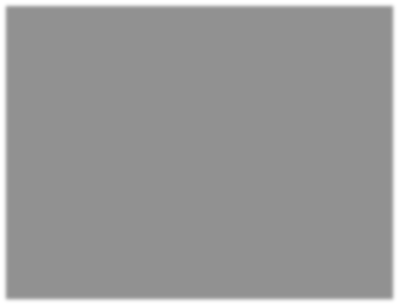 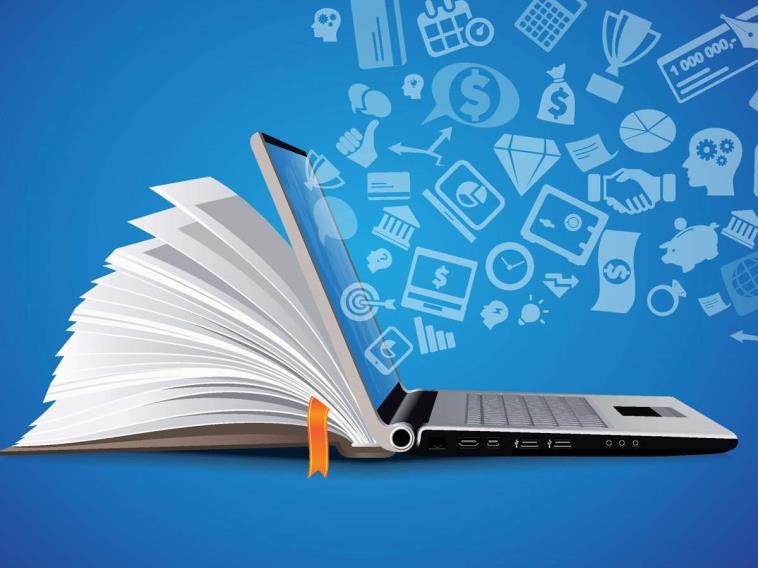 NEW ACADEMIC STRUCTURE
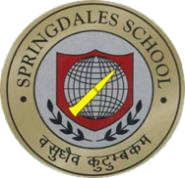 Structure based on 21st century skills and socio- emotional developmental stages.

Curricular framework and classroom pedagogy to be based on this structure –
5+3+3+4 design

Collaborative, innovative, critical thinking, problem solving, decision making will be coupled with digital literacy and information technology, which will help in developing enquiry and competency based learning to be integrated in the report card through holistic assessment.
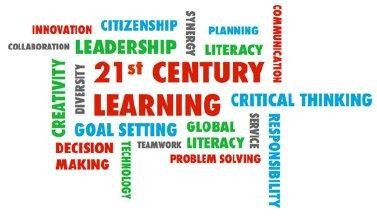 ASPECTS OF A HOLISTIC REPORT CARD
DIVERSE KNOWLEDGE
EQUITABLE
INCLUSIVE
JOYFUL
HOLISTIC
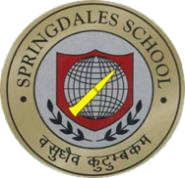 TRANSFORMING ASSESSMENT
All students will take school examinations in Grades 3, 5, and 8 also, which will test achievement of basic learning outcomes, and application of knowledge in real-life situations.

Focus on learning outcomes indicators for parents to measure and compare	learning
across school.

The Board exams for Grades 10 and 12 will be continued. More emphasis on concept and application based questions.

A National Assessment Centre, PARAKH (Performance Assessment, Review, and Analysis of Knowledge for Holistic Development) to be set up as a standard-setting body for setting norms, standards, and guidelines for student assessment and evaluation for all recognized school boards.
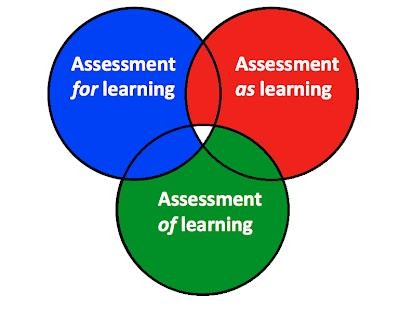 Cont.
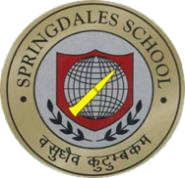 Establishing National Educational Technology Forum(NETF). Learn at their own pace

The progress card will be holistic and will include : self assessment, peer assessment ,
teacher assessment.

Boards may over time also develop further viable models of Board Exams such as - annual/semester/modular Board Exams;

Board exams will be made ‘easier’, as they will test primarily core capacities/competencies
rather than months of coaching/memorization
Assessment & accreditation of private school
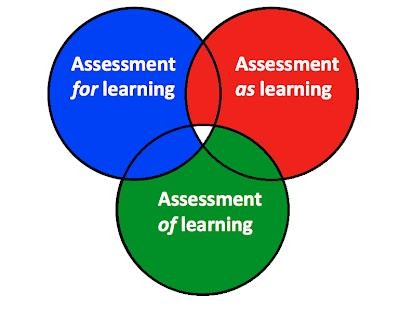 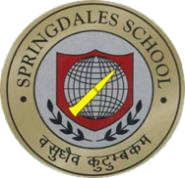 NEP IS	NOT ABOUT REFORMING BUT TRANSFORMING
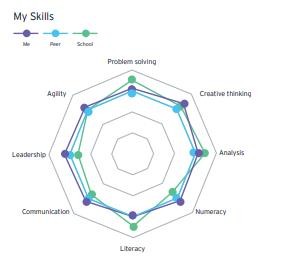 SELF ASSESSMENT
PEER ASSESSMENT
TEACHER ASSESSMENT
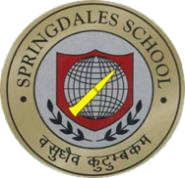 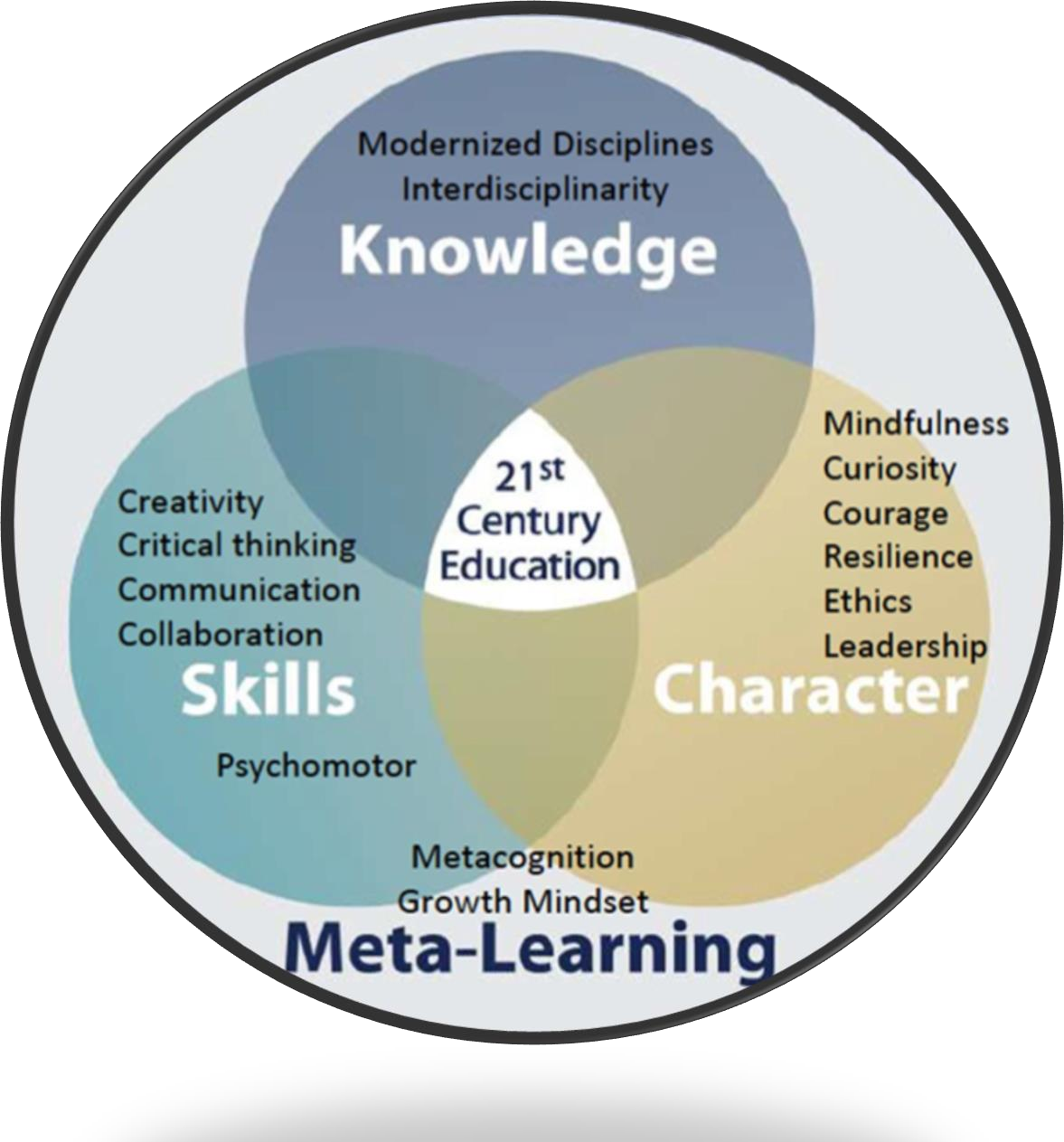 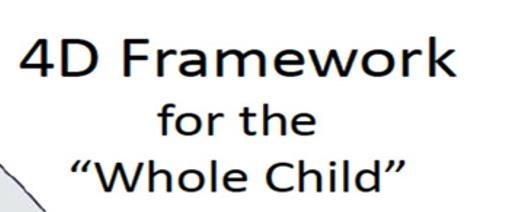 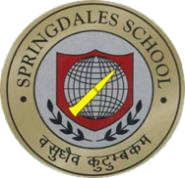 New Curricular	Structure
Foundational Stage (in two parts, that is, 3 years of pre-school (PRE NURSERY, NURSERY & PREP)
+ 2 years in primary school in Grades 1-2; both together covering ages 3-8:

flexible, multilevel, play/activity-based learning and the curriculum and pedagogy of ECCE.

Preparatory Stage (Grades 3-5, covering ages 8-11):

	introduction to Experiential learning across the sciences, mathematics, arts, social sciences, and humanities.

Middle Stage (Grades 6-8, covering ages 11-14):

with a subject-oriented pedagogical and curricular style.
Secondary Stage (Grades 9-12 in two phases, i.e., 9 and 10 in the first
second, covering ages 14-18)
and 11 and 12 in the
greater depth, critical thinking, greater attention to life aspirations, flexibility and	student choice of subjects, and option to exit at grade 10 and re-enter at a later stage in std. 11.
CORE CONCEPTS
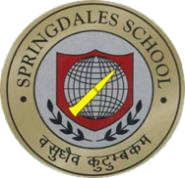 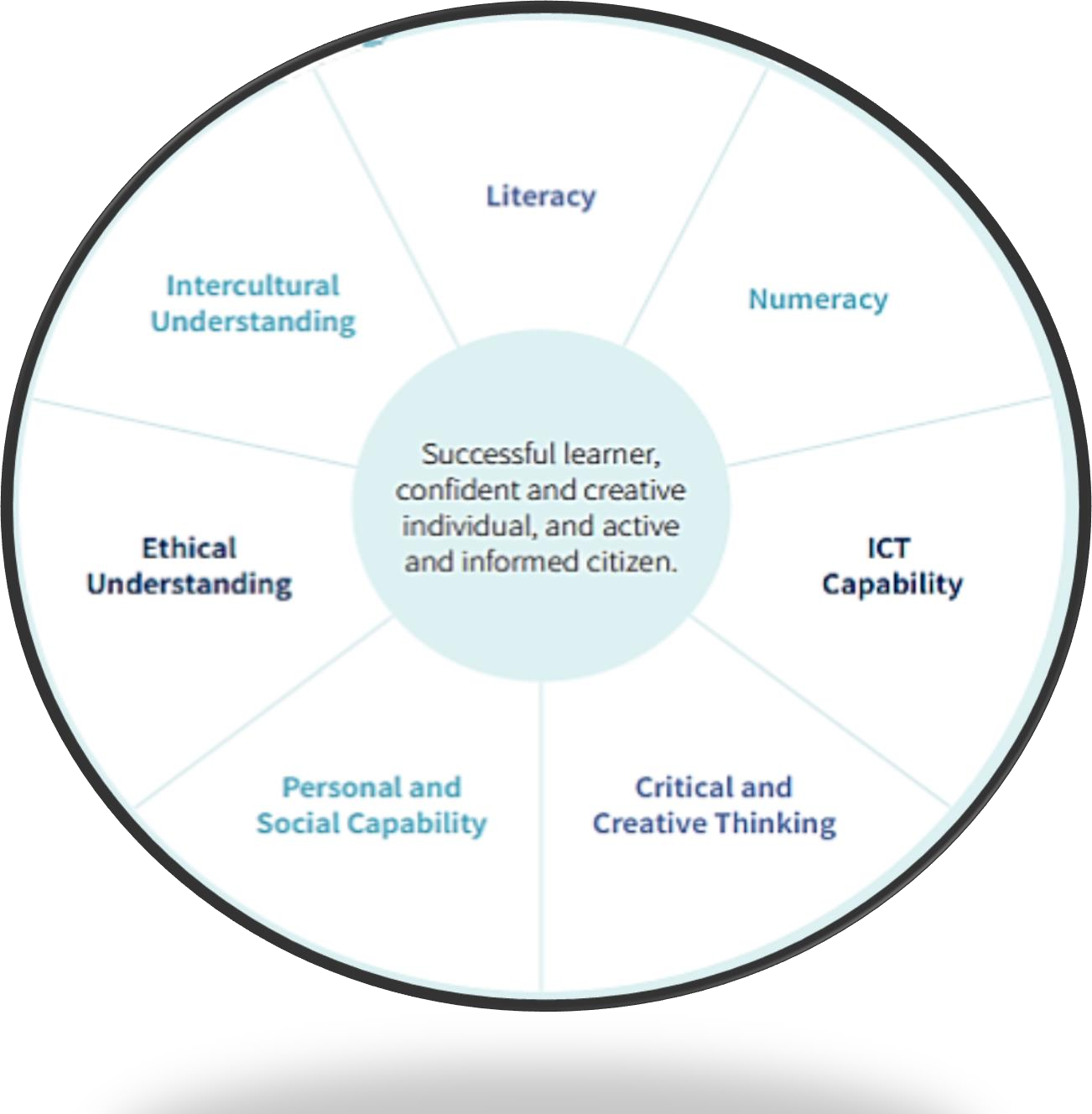 INDEGENIOUS
UNDERSTANDING
INDICATORS OF A REPORT CARD
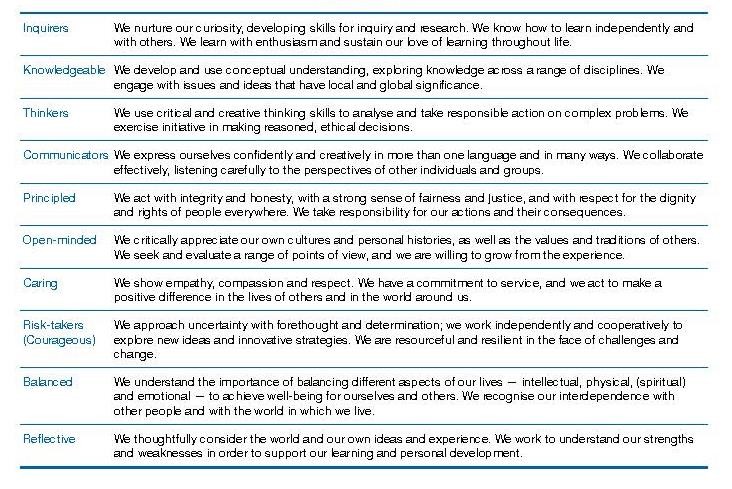 INDICATORS OF A REPORT CARD
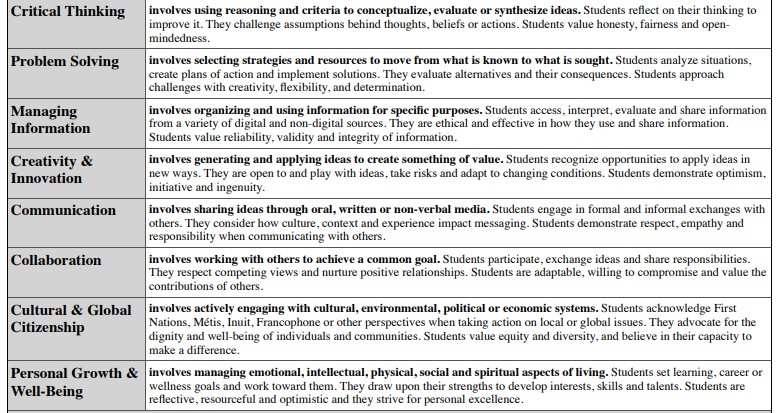 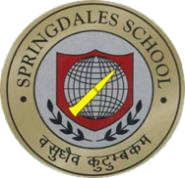 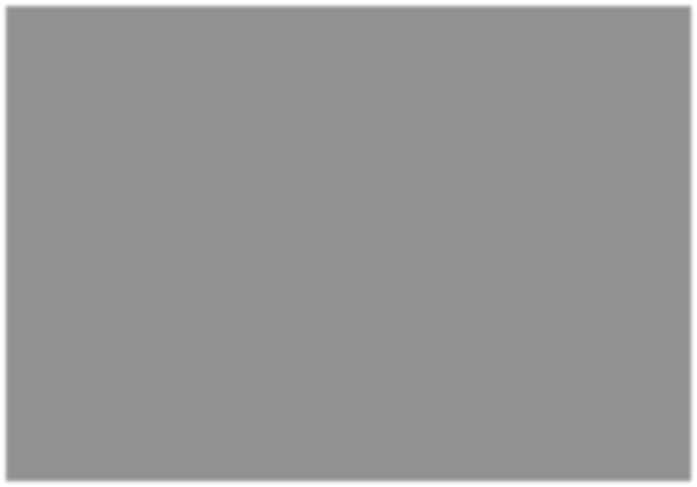 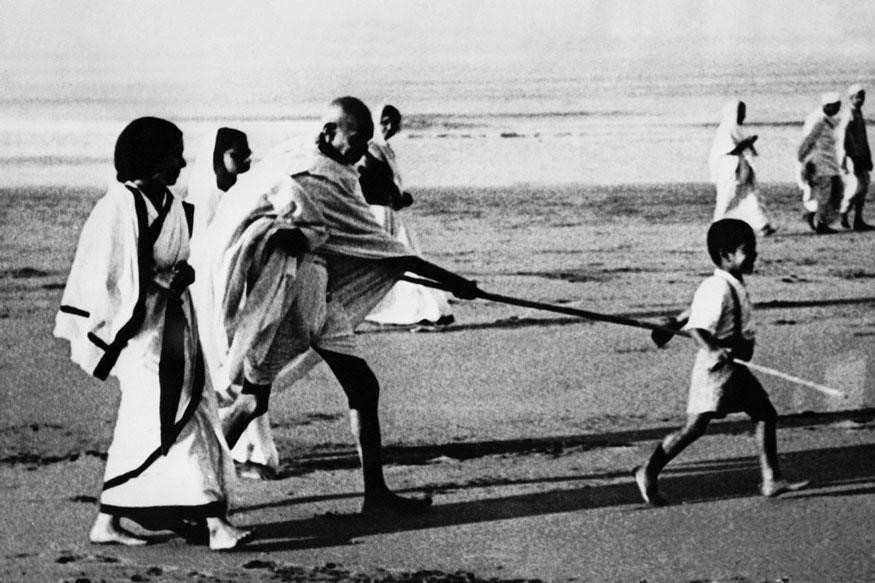 EDUCATION THAT EMPOWERS THE HEAD , HAND AND HEART
A PRESENTATION BY: DR. AMEETA M. WATTAL PRINCIPAL , SPRINGDALES, PUSA
EMAIL: ameetam@gmail.com Phone: 9999198402, 9811452042